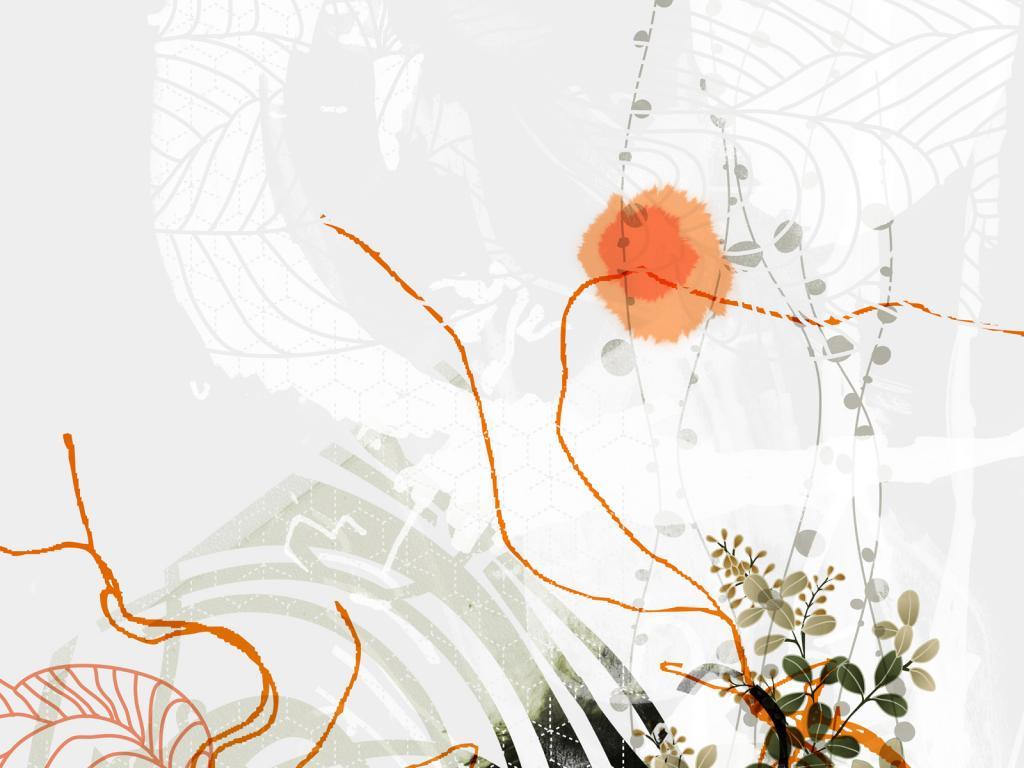 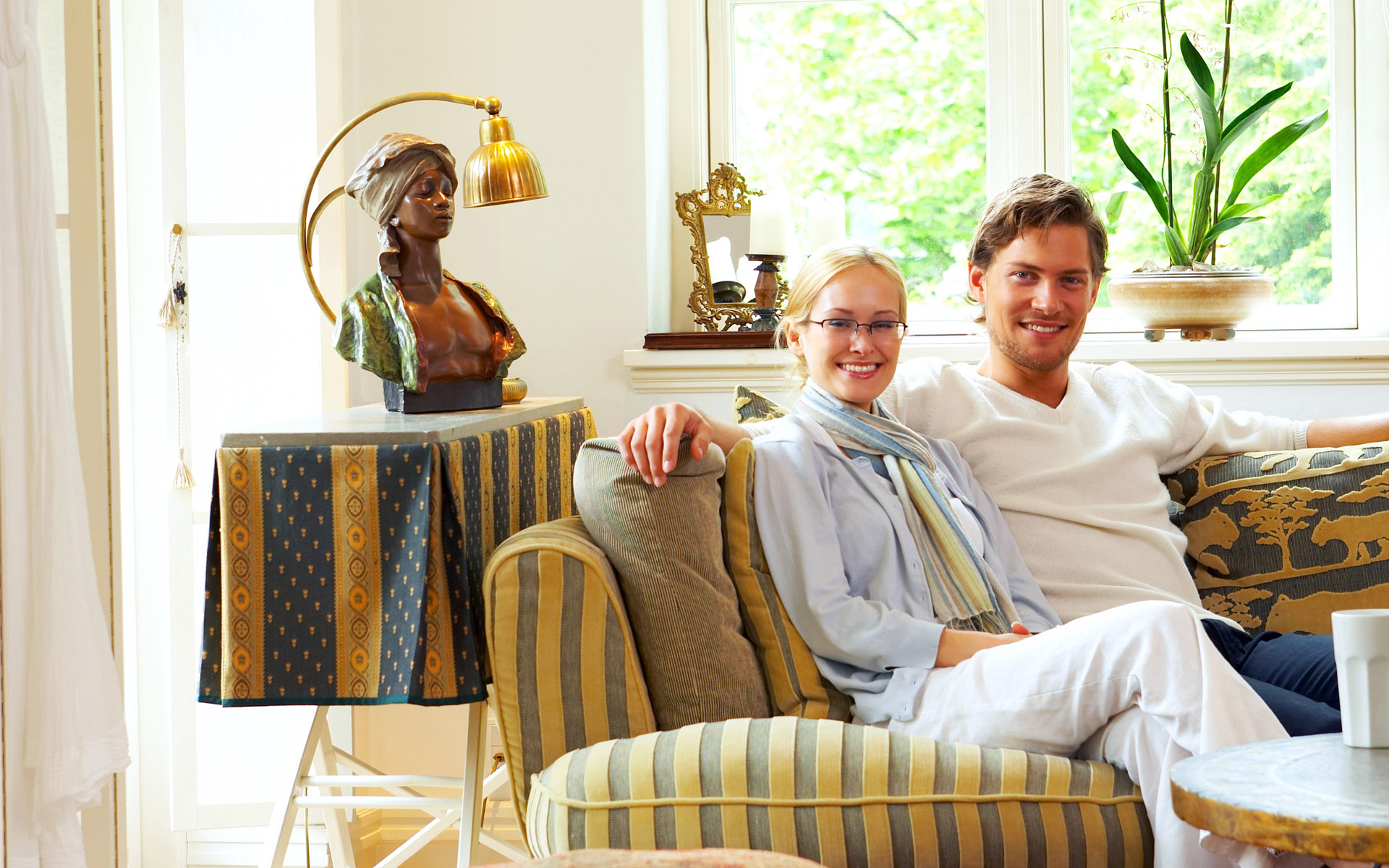 Студия
информационно-дизайнерских
услуг
поможет Вам сделать жизнь красивее и комфортнее
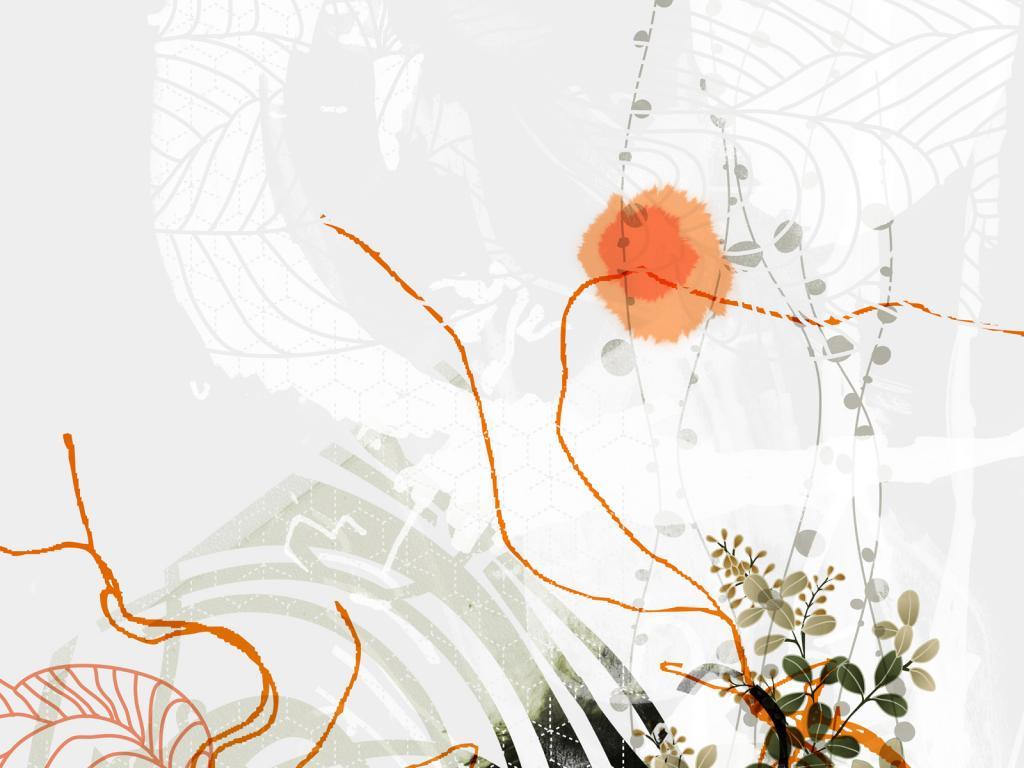 Мы предложим Вам образцы разных стилей интерьера
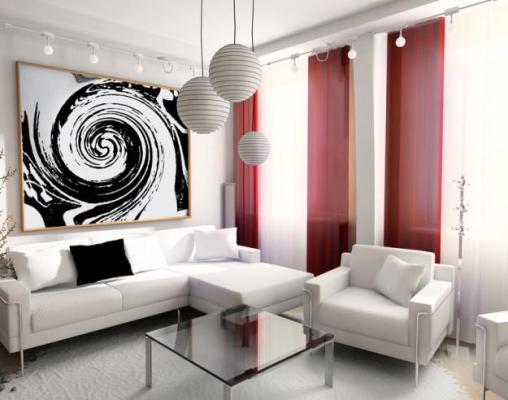 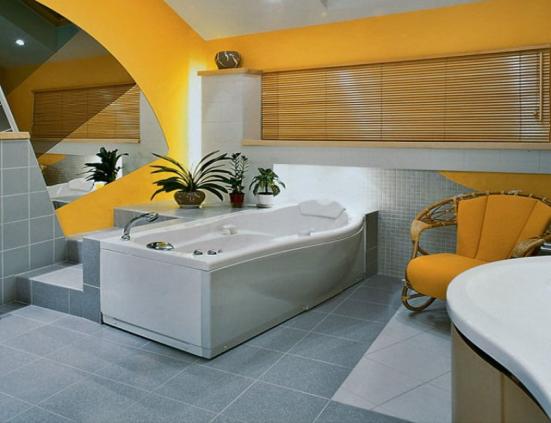 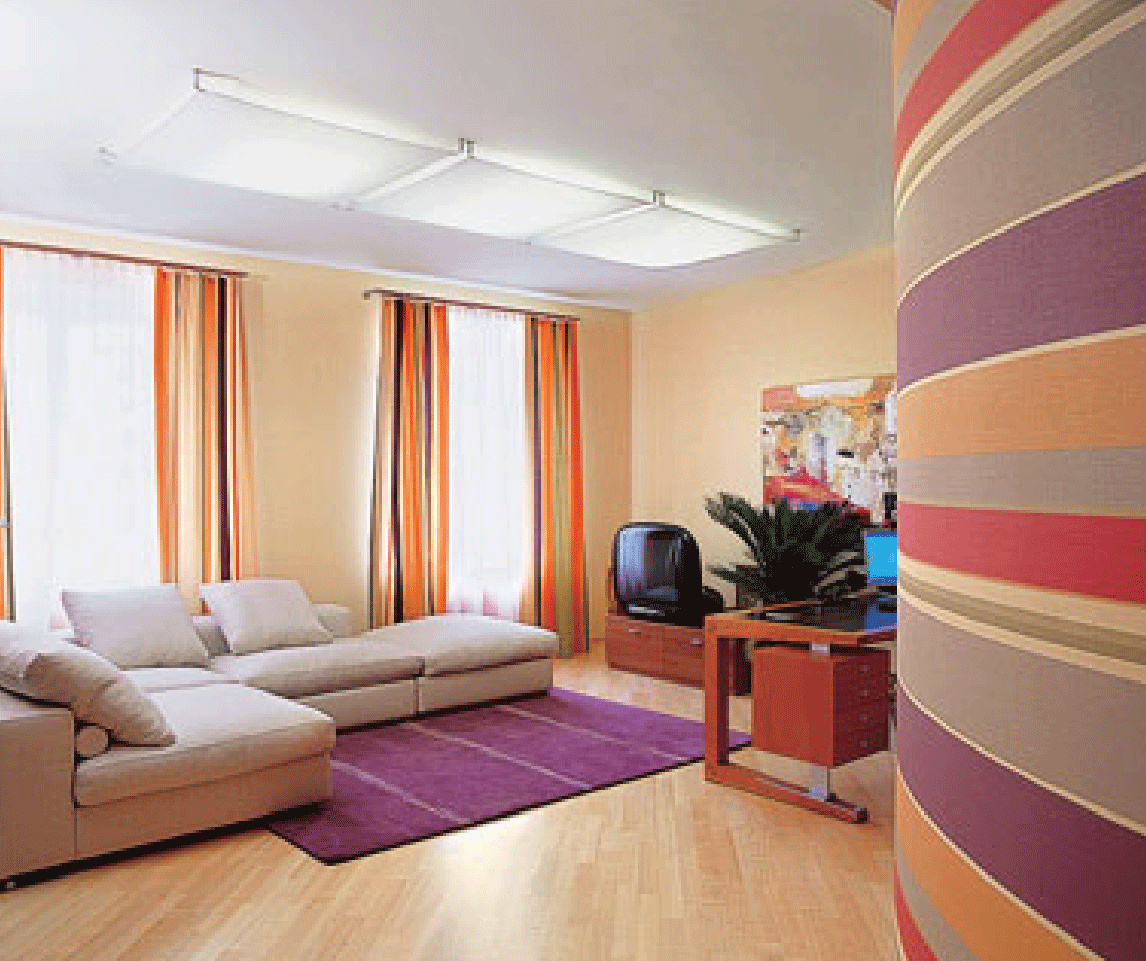 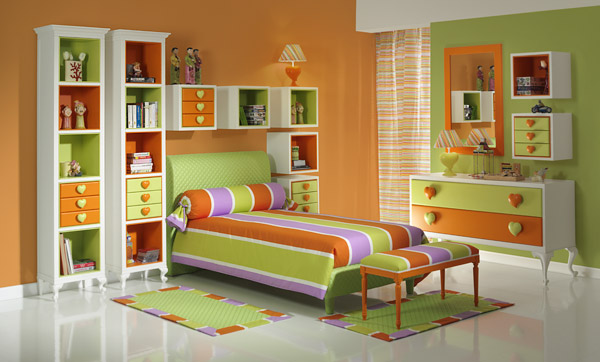 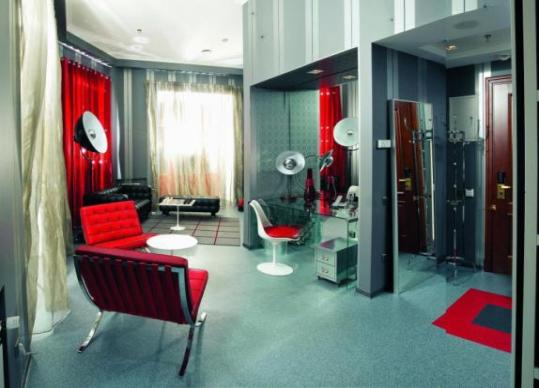 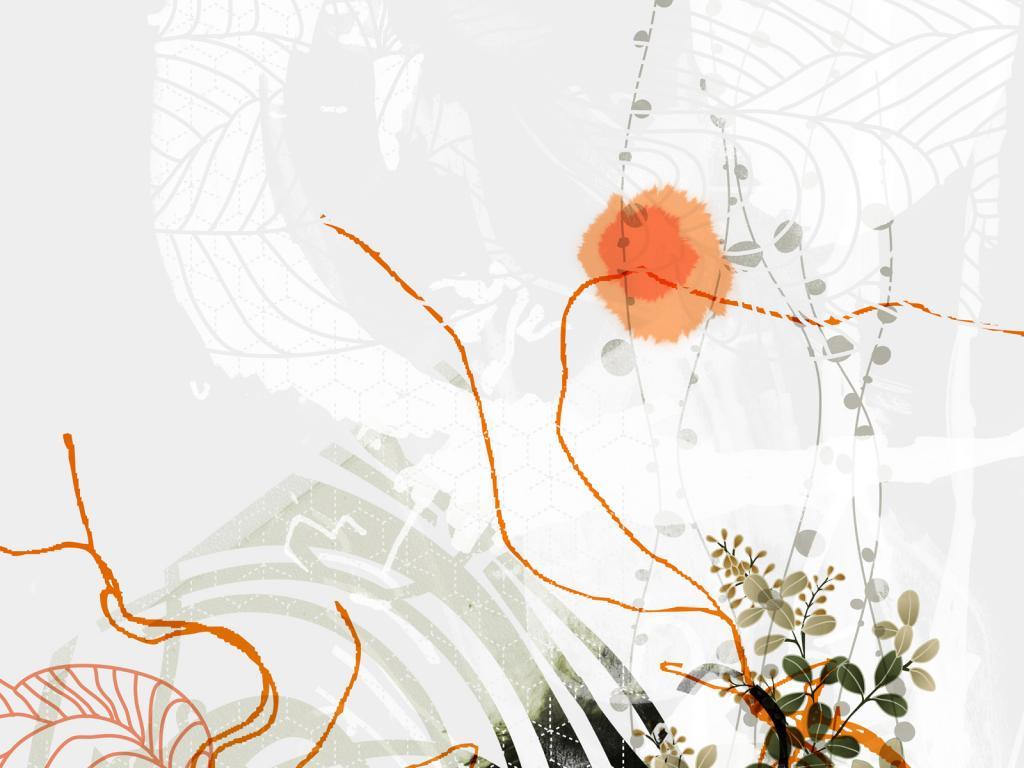 Легкие в исполнении 
креативные идеи
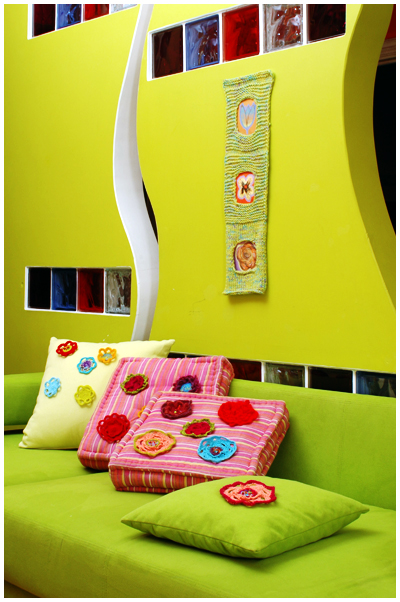 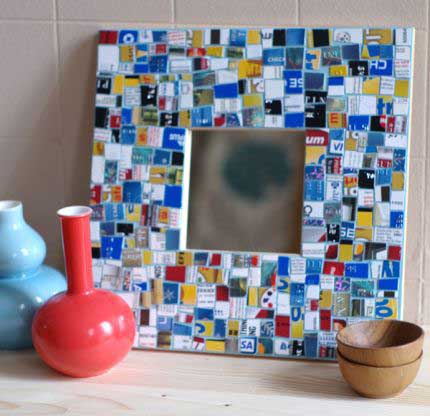 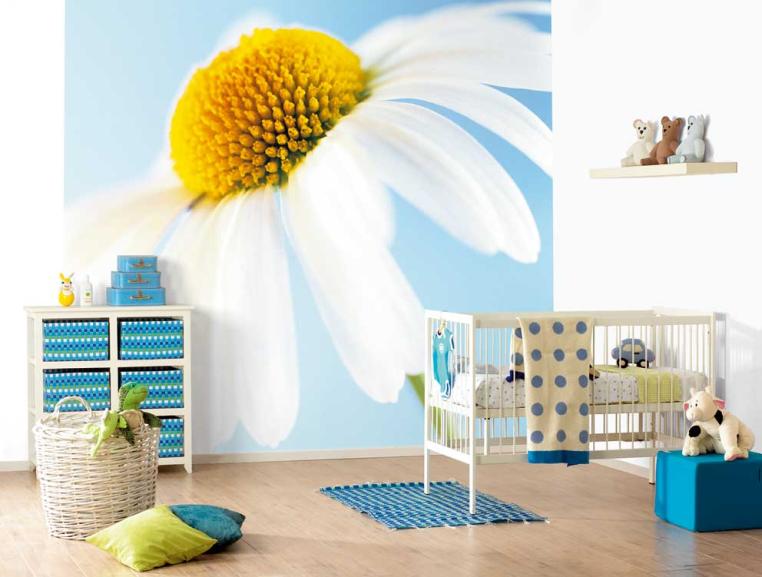 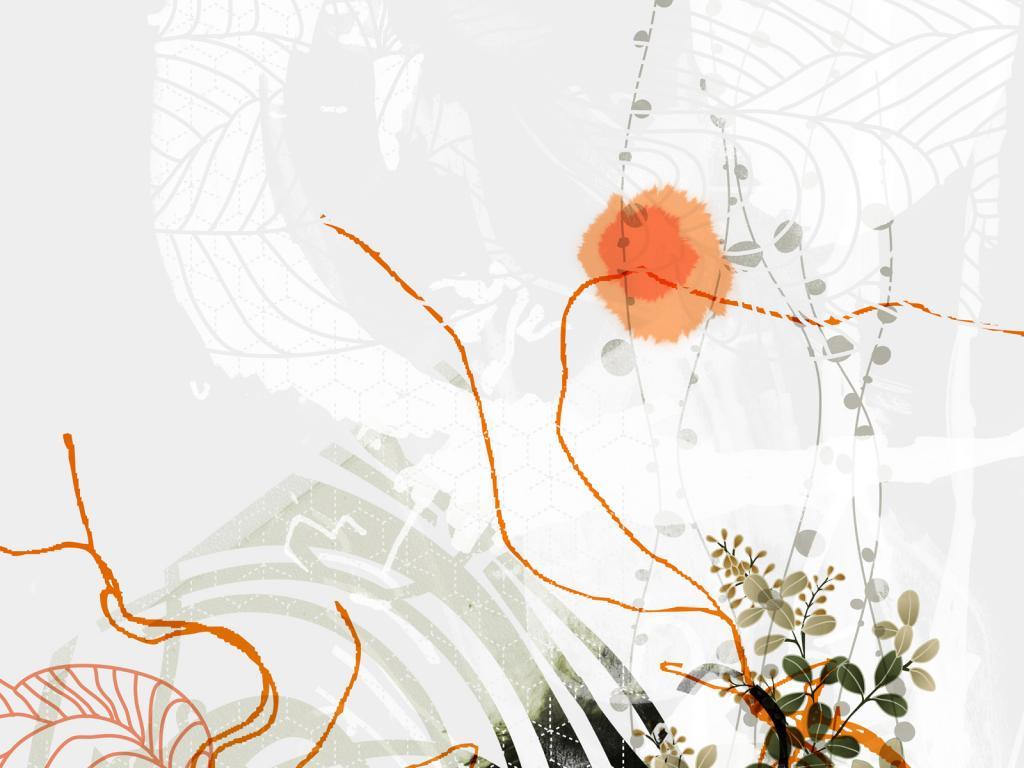 Полиграфическую продукцию:
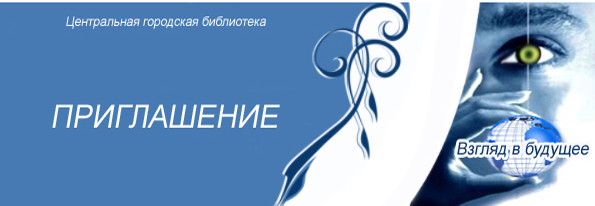 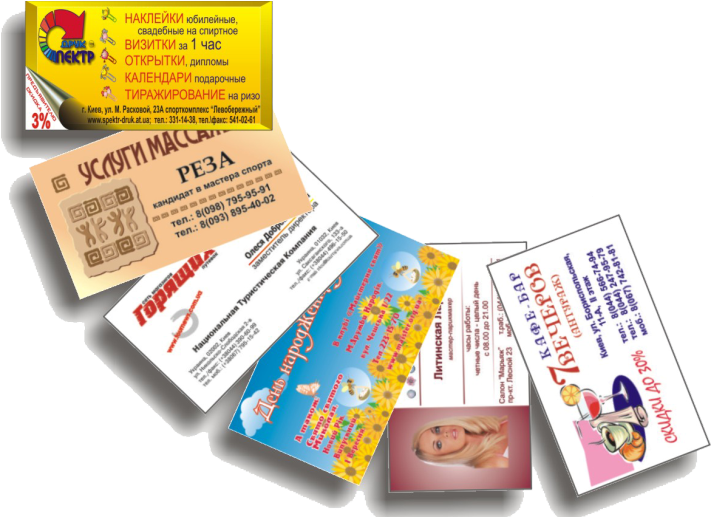 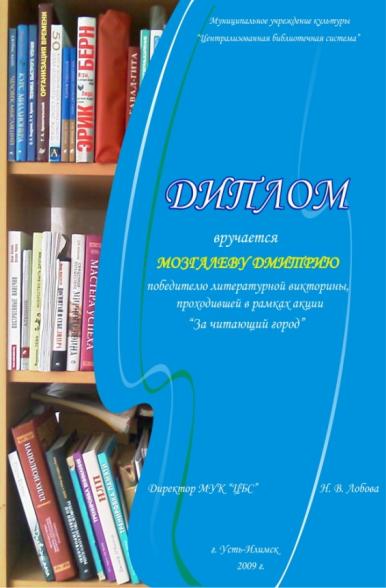 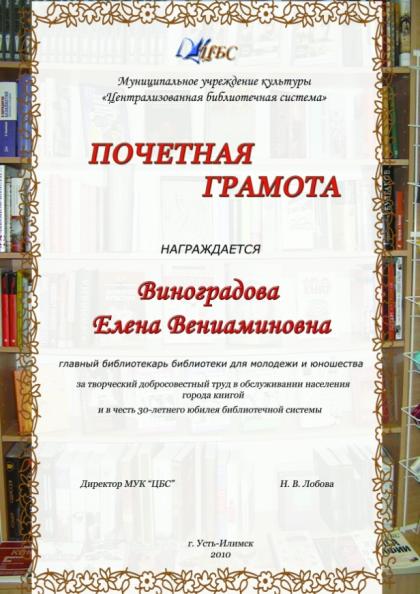 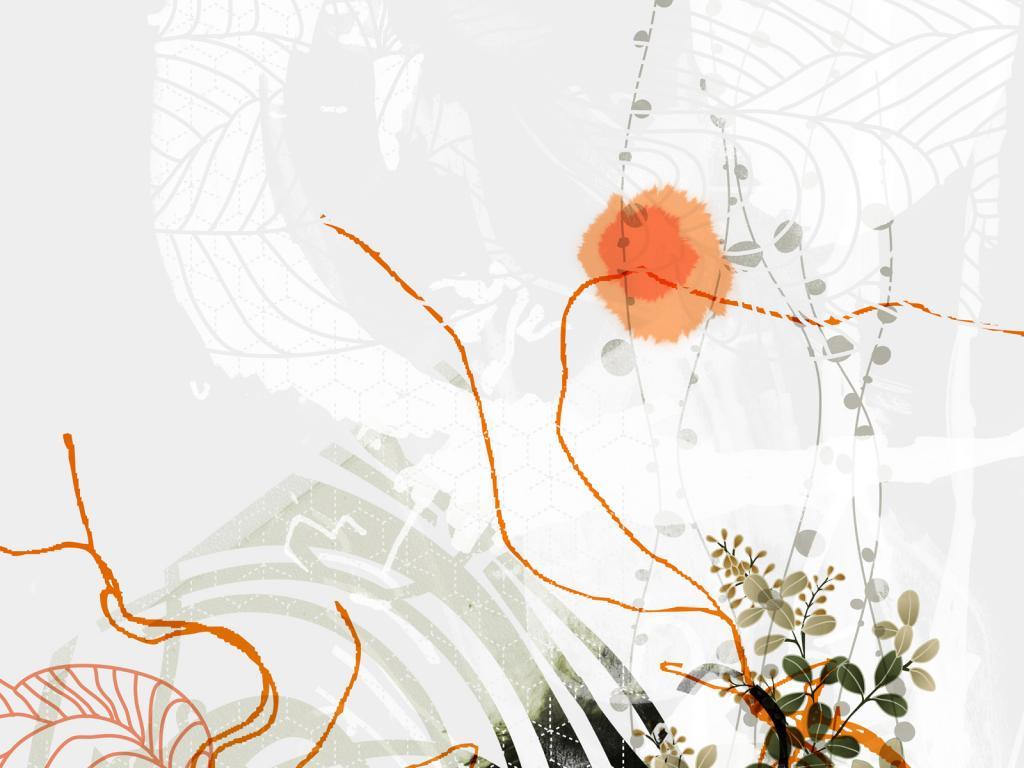 ДИПЛОМЫ
ГРАМОТЫ
СЕРТИФИКАТЫ
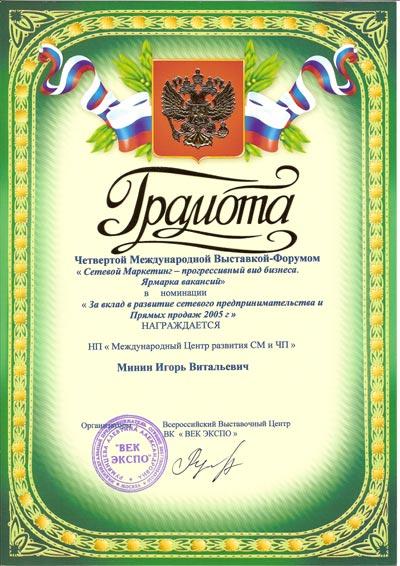 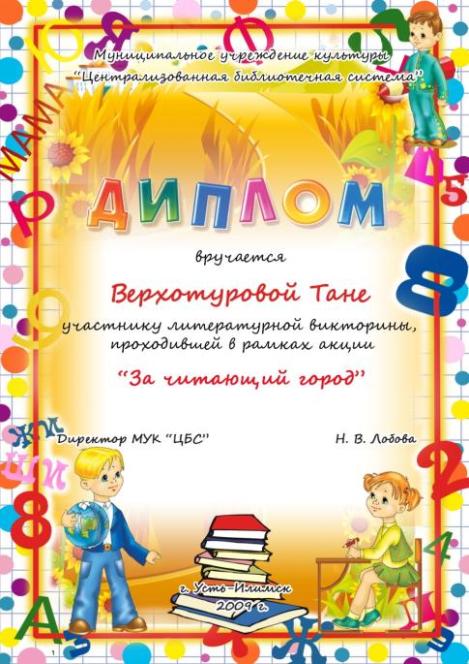 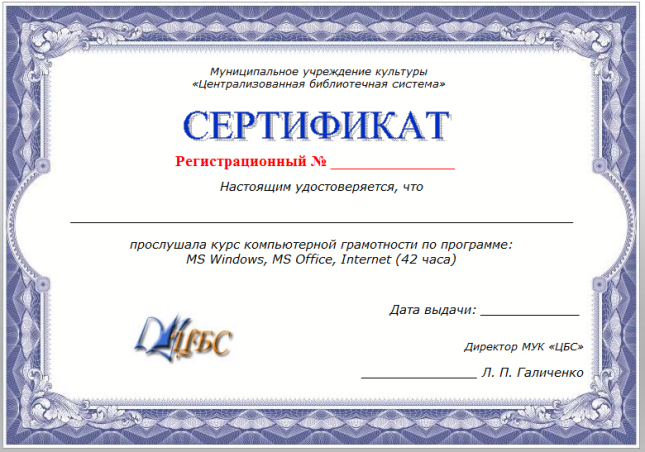 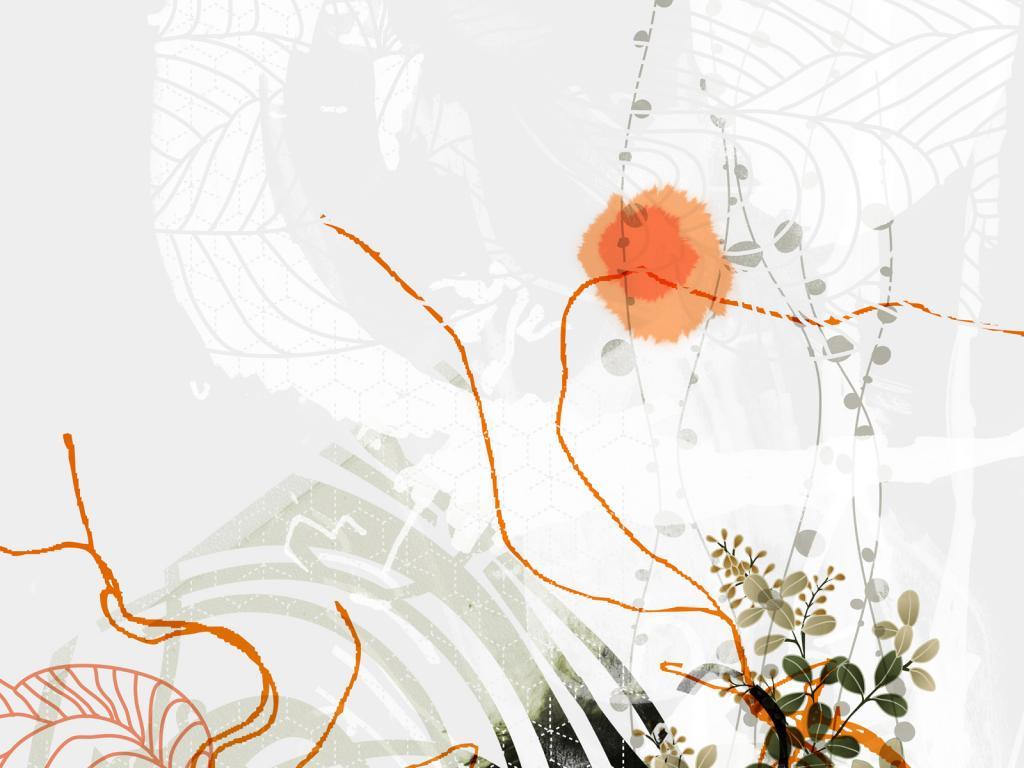 КАЛЕНДАРИ
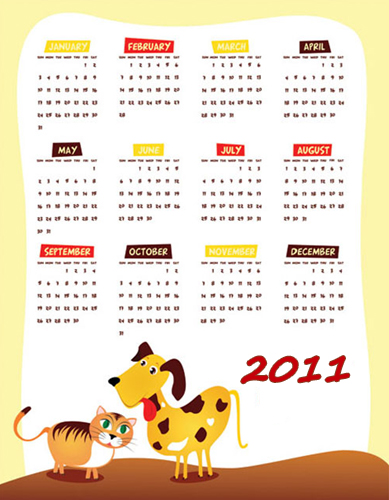 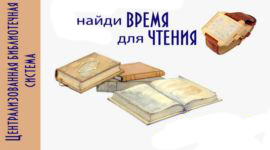 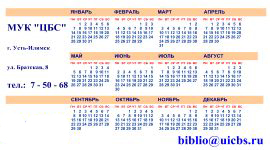 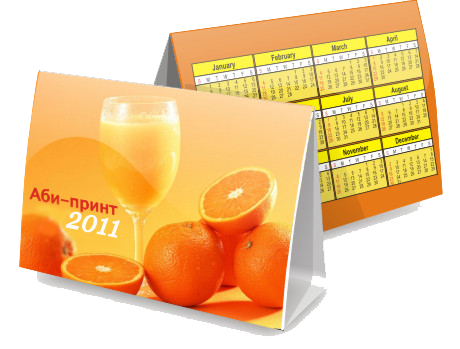 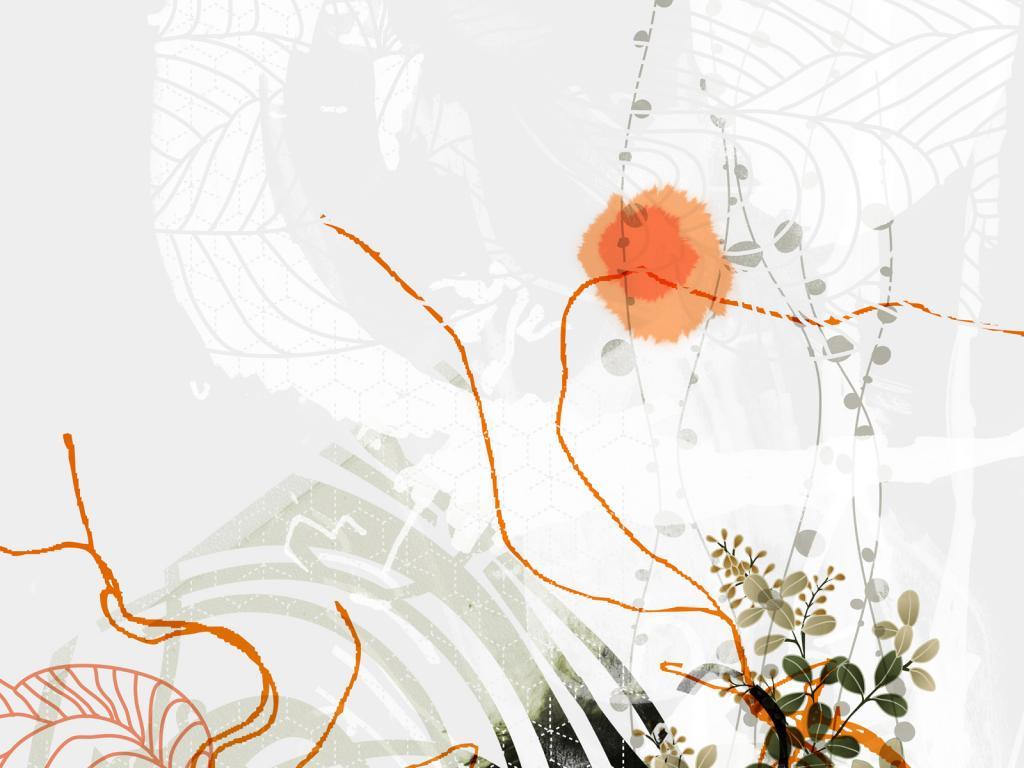 ПЛАКАТЫ
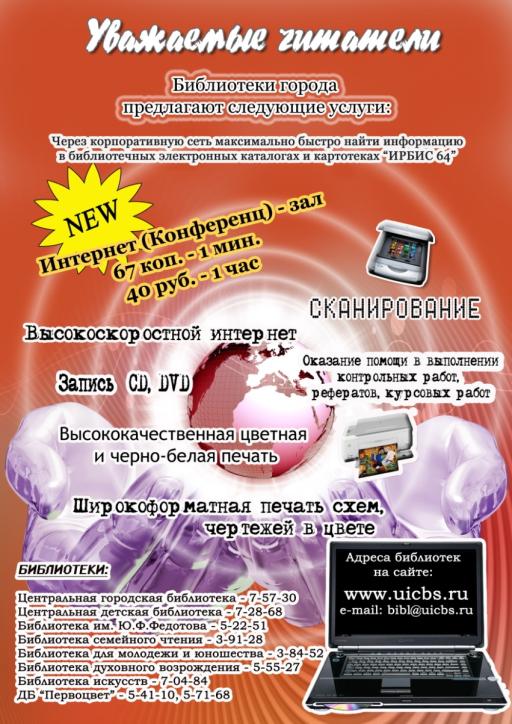 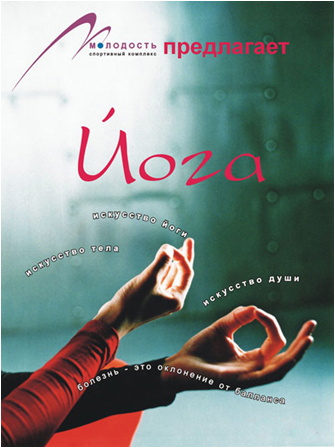 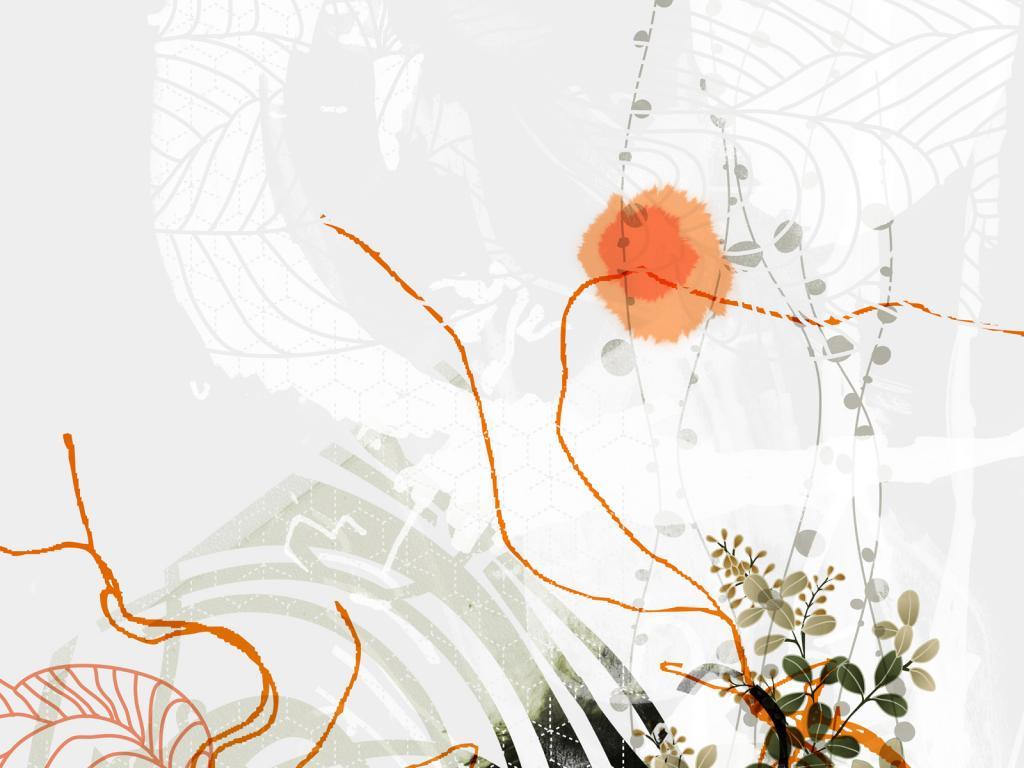 ПРИГЛАШЕНИЯ
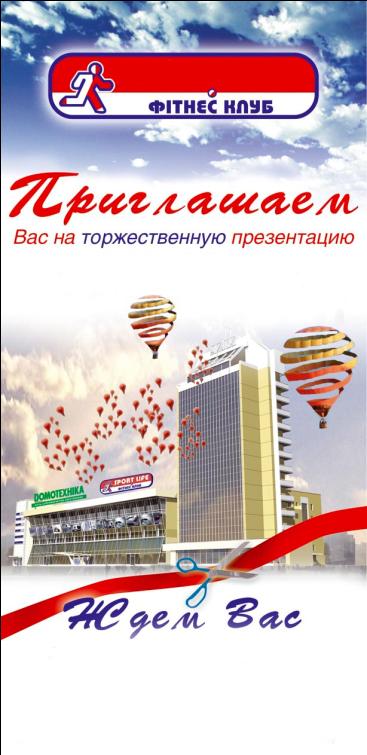 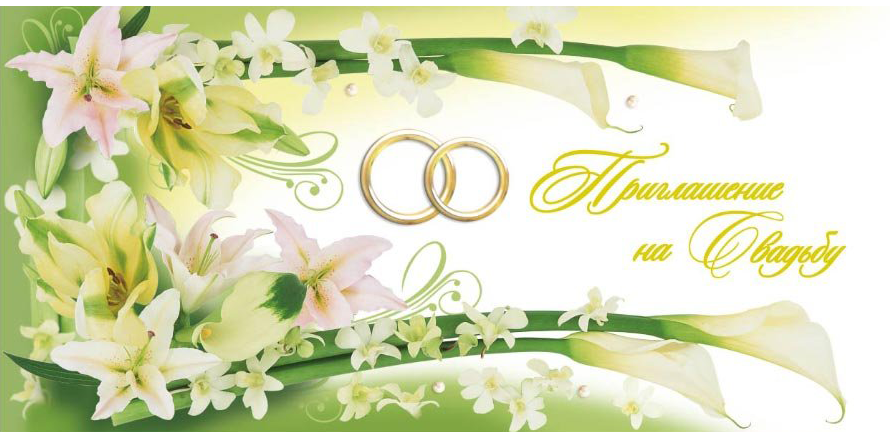 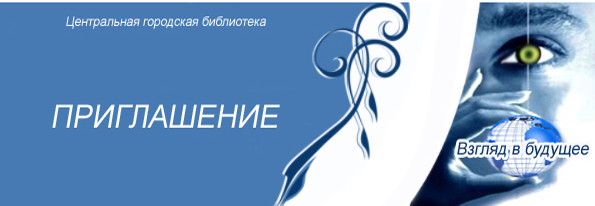 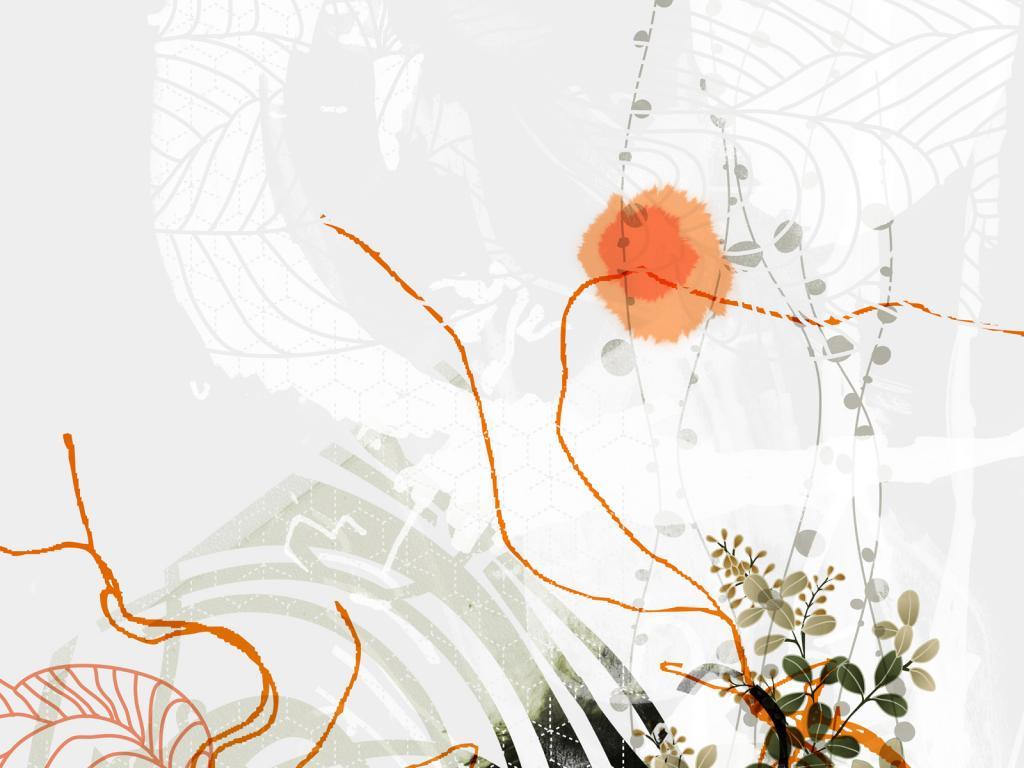 ОТКРЫТКИ
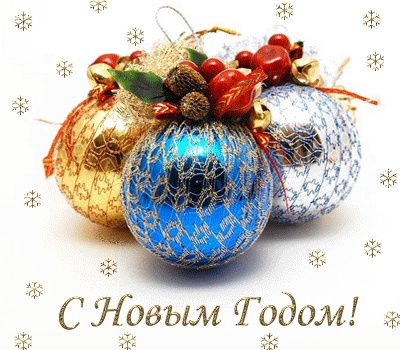 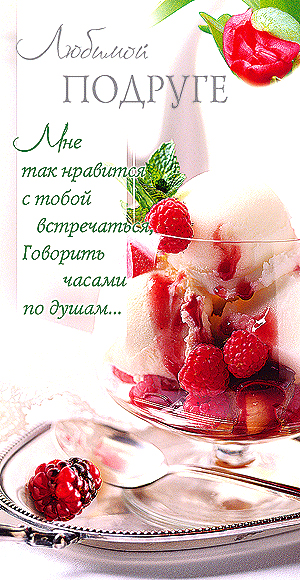 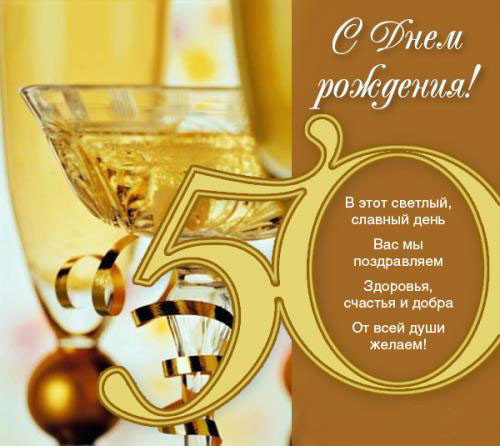 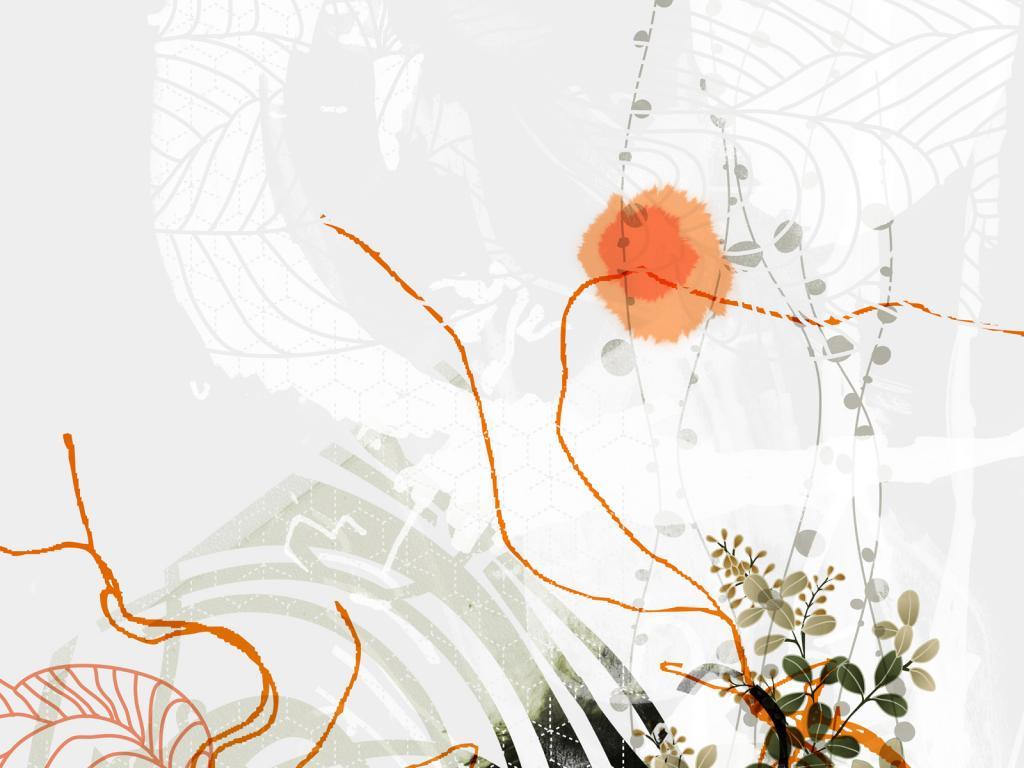 БУКЛЕТЫ
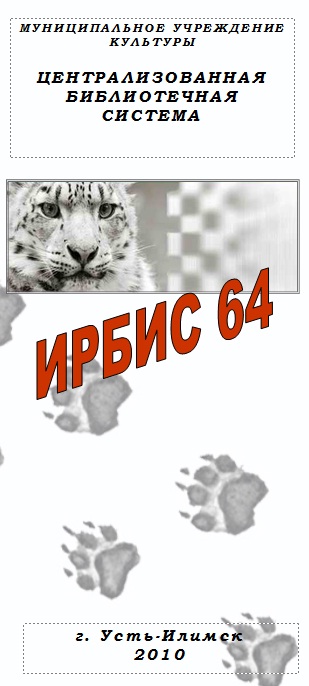 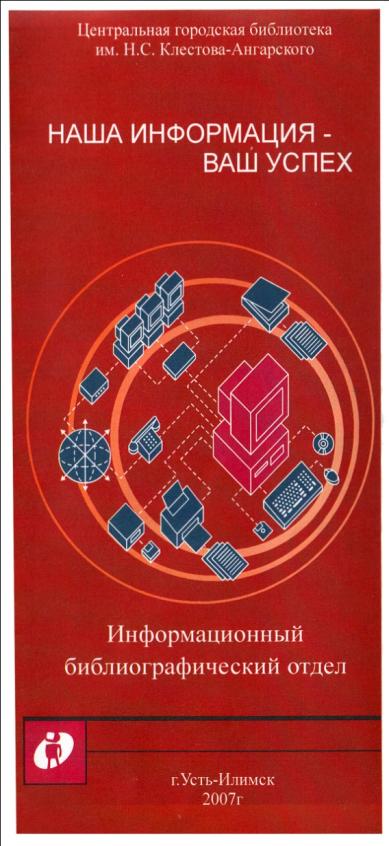 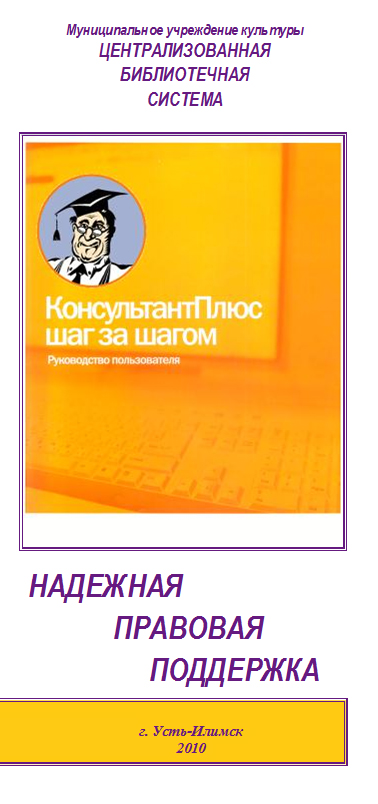 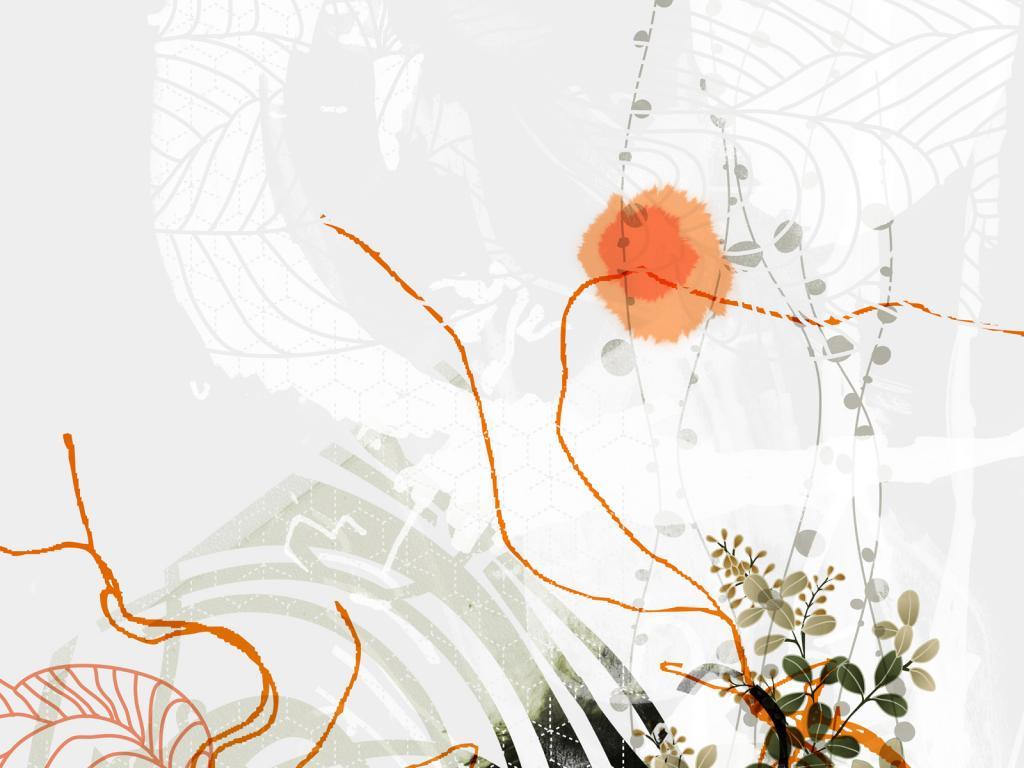 ВИЗИТКИ
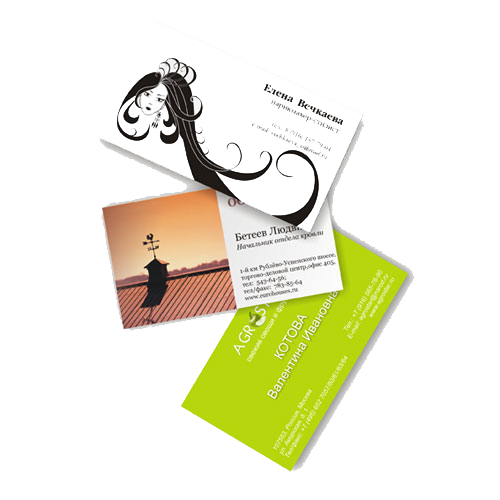 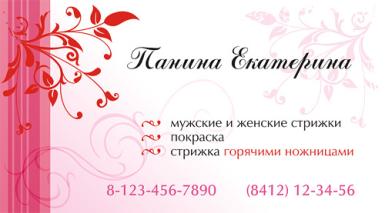 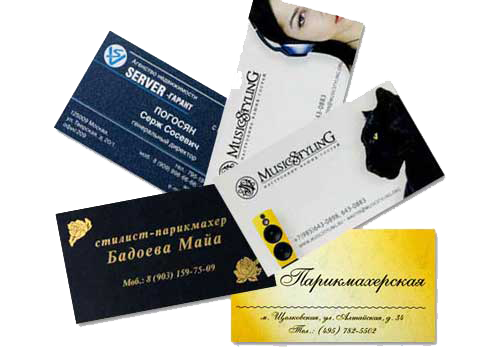 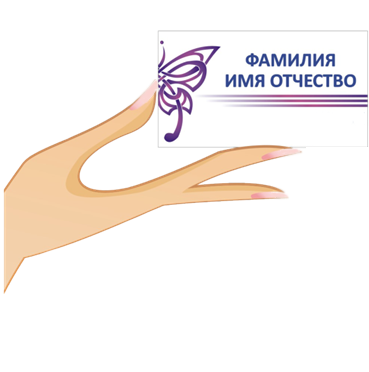 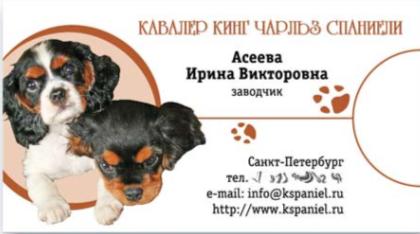 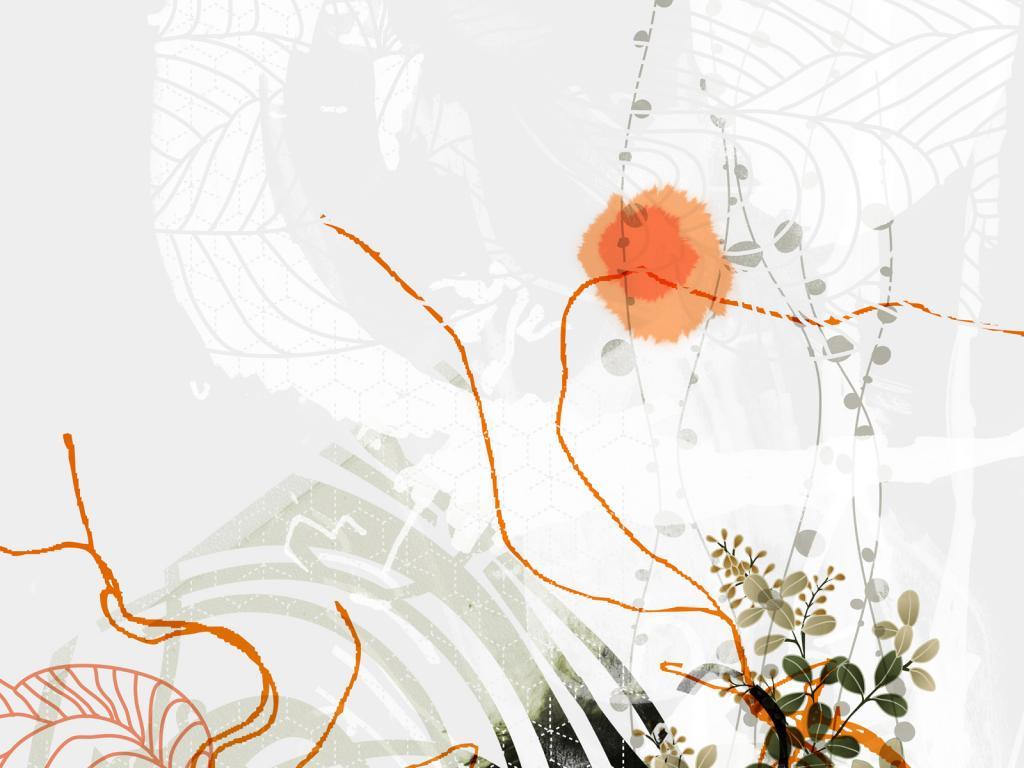 ФОТОСЪЕМКУ
и  ХУДОЖЕСТВЕННУЮ ОБРАБОТКУ ФОТОГРАФИЙ
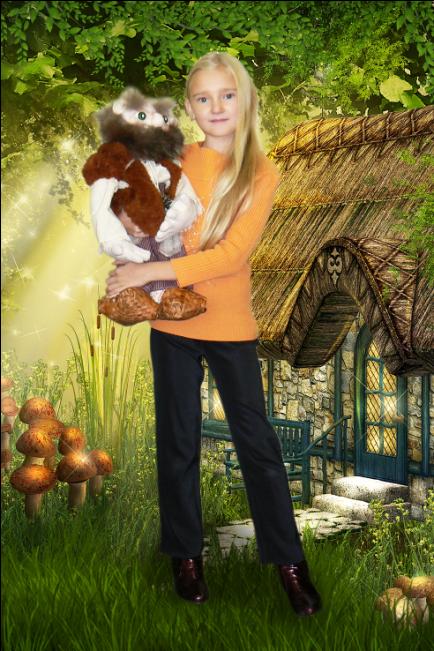 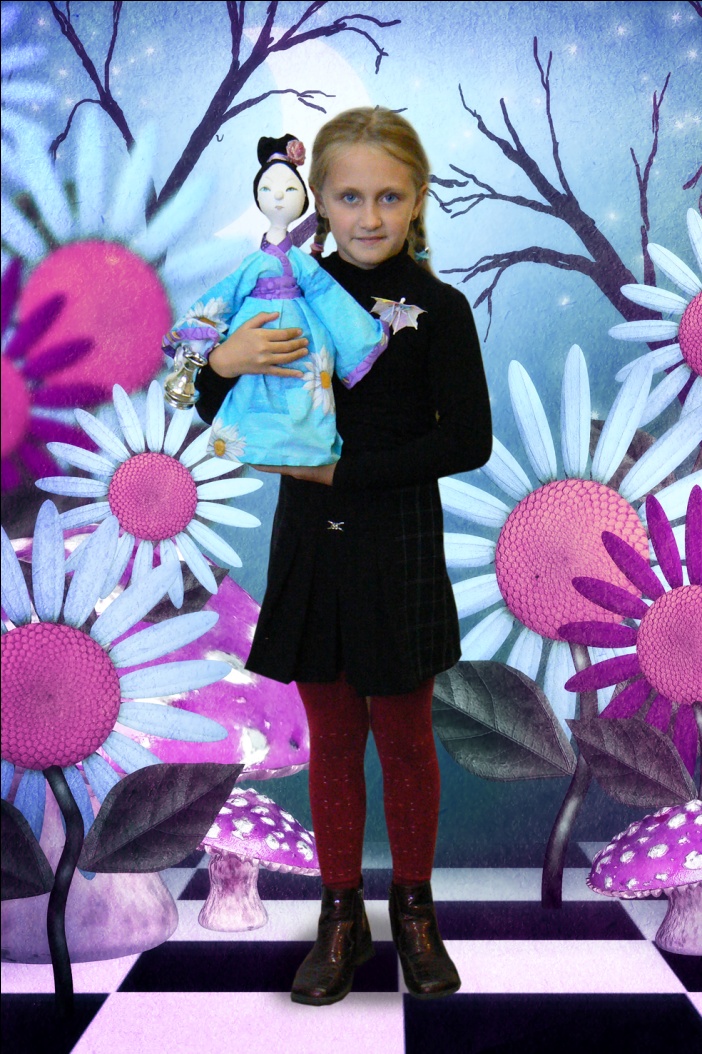 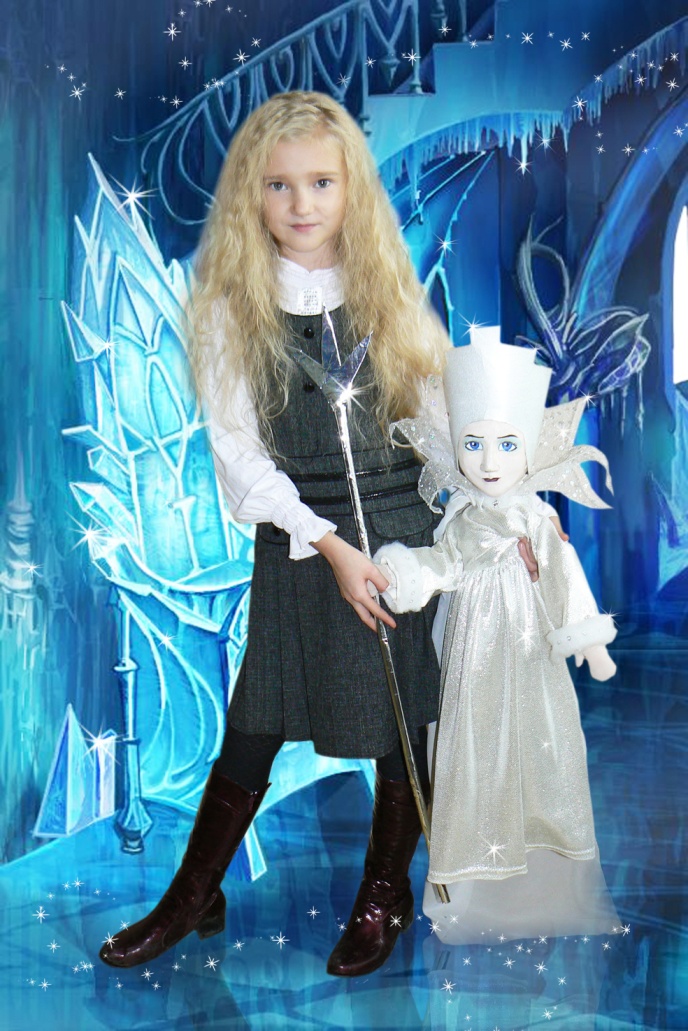 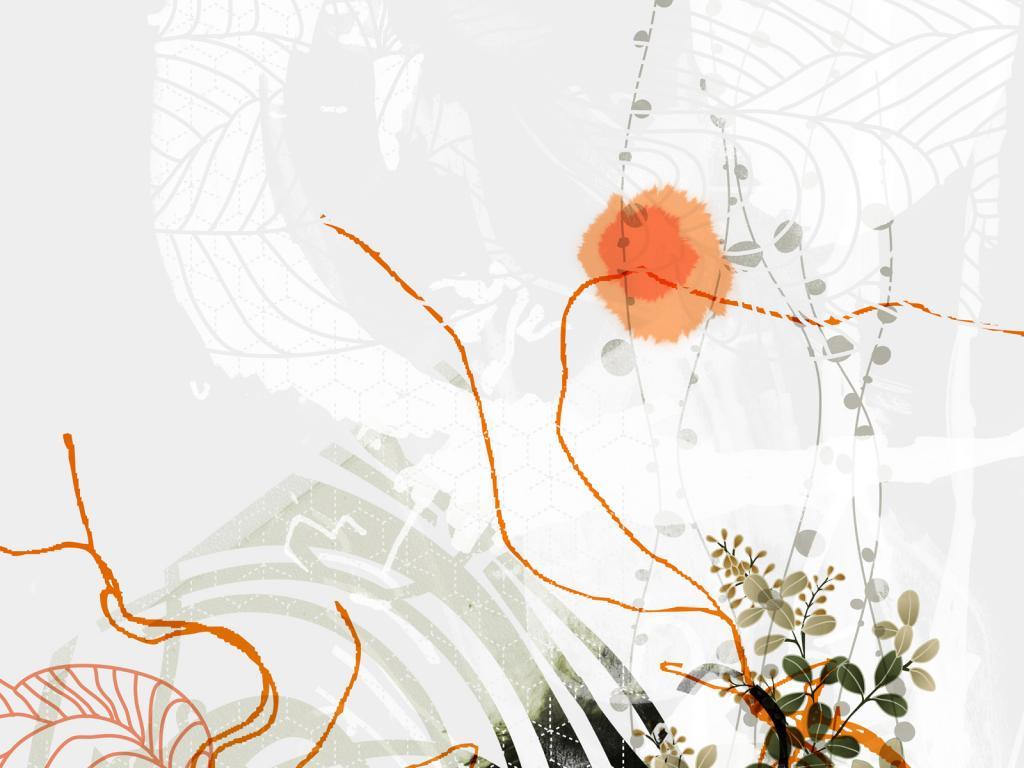 ОФОРМЛЕНИЕ ПОРТФОЛИО 
ВАШИХ ДОСТИЖЕНИЙ  И СЕМЕЙНОГО АЛЬБОМА
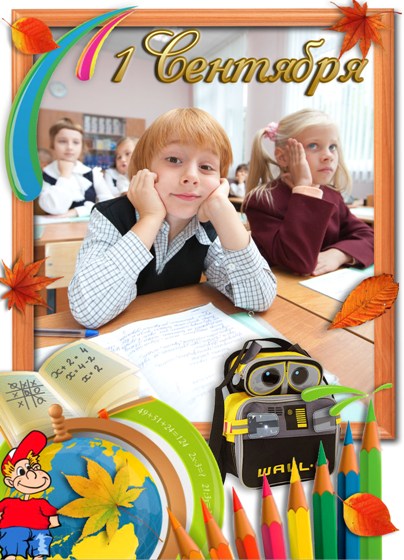 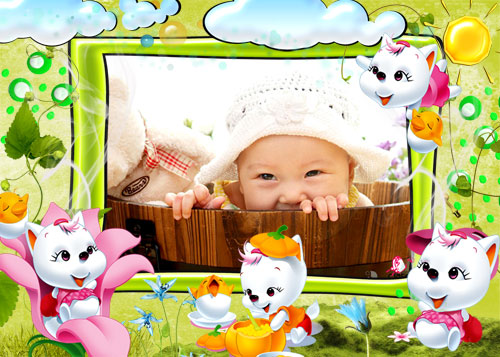 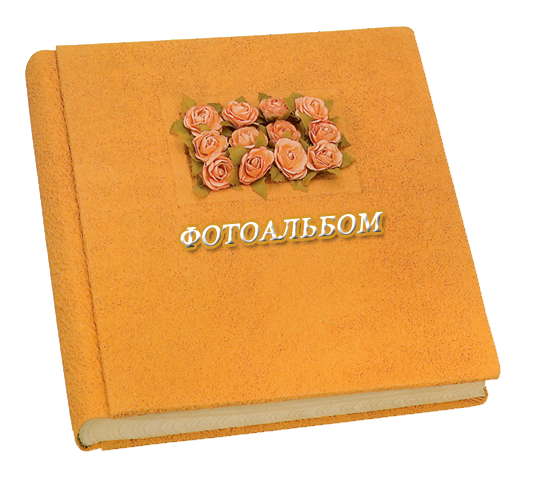 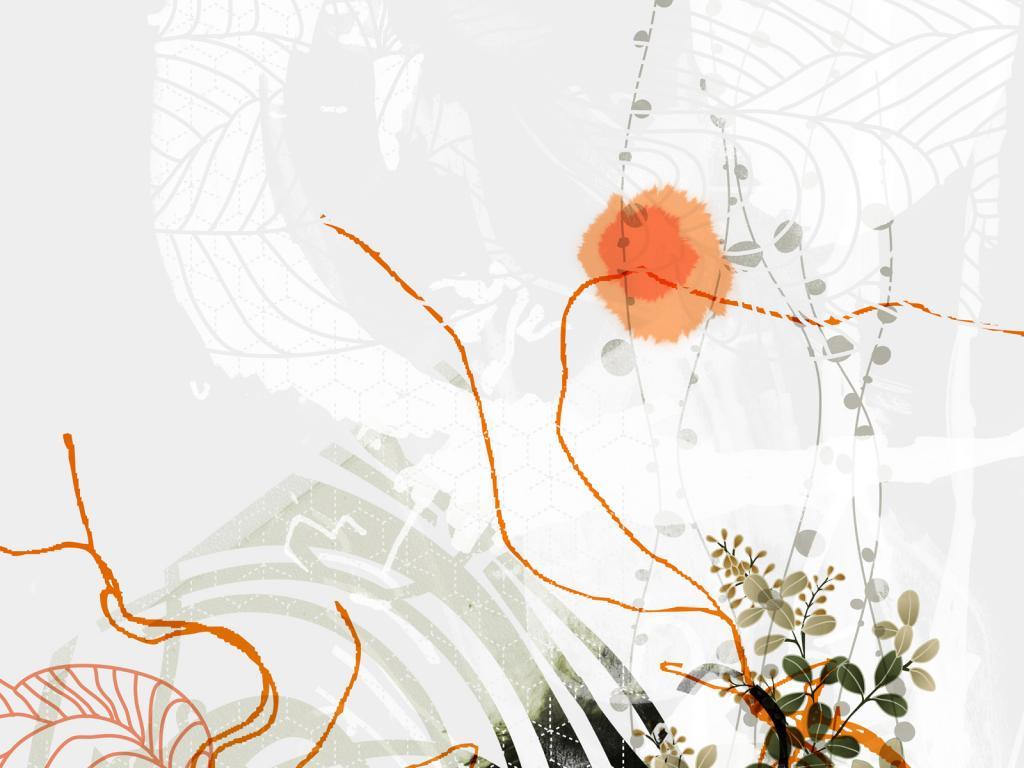 Не пропустите возможность воспользоваться нашими услугами
:
5-54-62
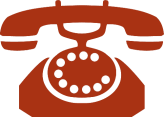 Пр. Мира - 5 (Библиотека искусств)